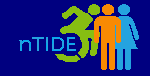 #nTIDELearn
National Trends in Disability and Employment(nTIDE)Elaine Katz, Kessler FoundationJohn O’Neil, Kessler FoundationAndrew Houtenville, UNHFebruary 12, 2019
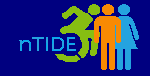 #nTIDELearn
The nTIDE Story
A Reporter’s Mistake – Getting It Right
Brainstorming a New Concept
Dissemination
Social Media
Webinar – “nTIDE Lunch and Learn”
2
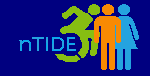 #nTIDELearn
The Monthly nTIDE Report
The monthly nTIDE Report is a press release and infographic, looking at the latest employment statistics.
Uses data from the “jobs report” released by the U.S. Bureau of Labor Statistics, on the 1st Friday of each month.
Joint effort of Kessler Foundation and UNH.
3
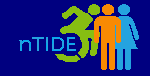 #nTIDELearn
Source of the Data
U.S. BLS, Current Population Survey (CPS).
Source of the “official” unemployment rate.
Civilians, ages 16-64, not living in institutions.
Available September 2008 onward.
Not yet seasonally adjusted.
which is why we compare to the same month last year.
4
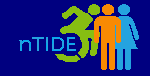 #nTIDELearn
nTIDE Lunch and Learn
Part 1: nTIDE Monthly Report Findings
John O’Neill, Kessler Foundation
Andrew Houtenville, UNH/Institute on Disability
Part 2: nTIDE News 
Denise Rozell, AUCD
Interviewee from the Field: 
	Alec Frazier, Director, Autistic Reality
Part 3: Guest Speakers 
Tari Hartman Squire, CEO, EIN SOF Communications, Inc.
Q&A for all parts will be at the end of program.
5
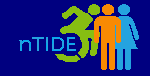 #nTIDELearn
Employment-to-Population Ratio
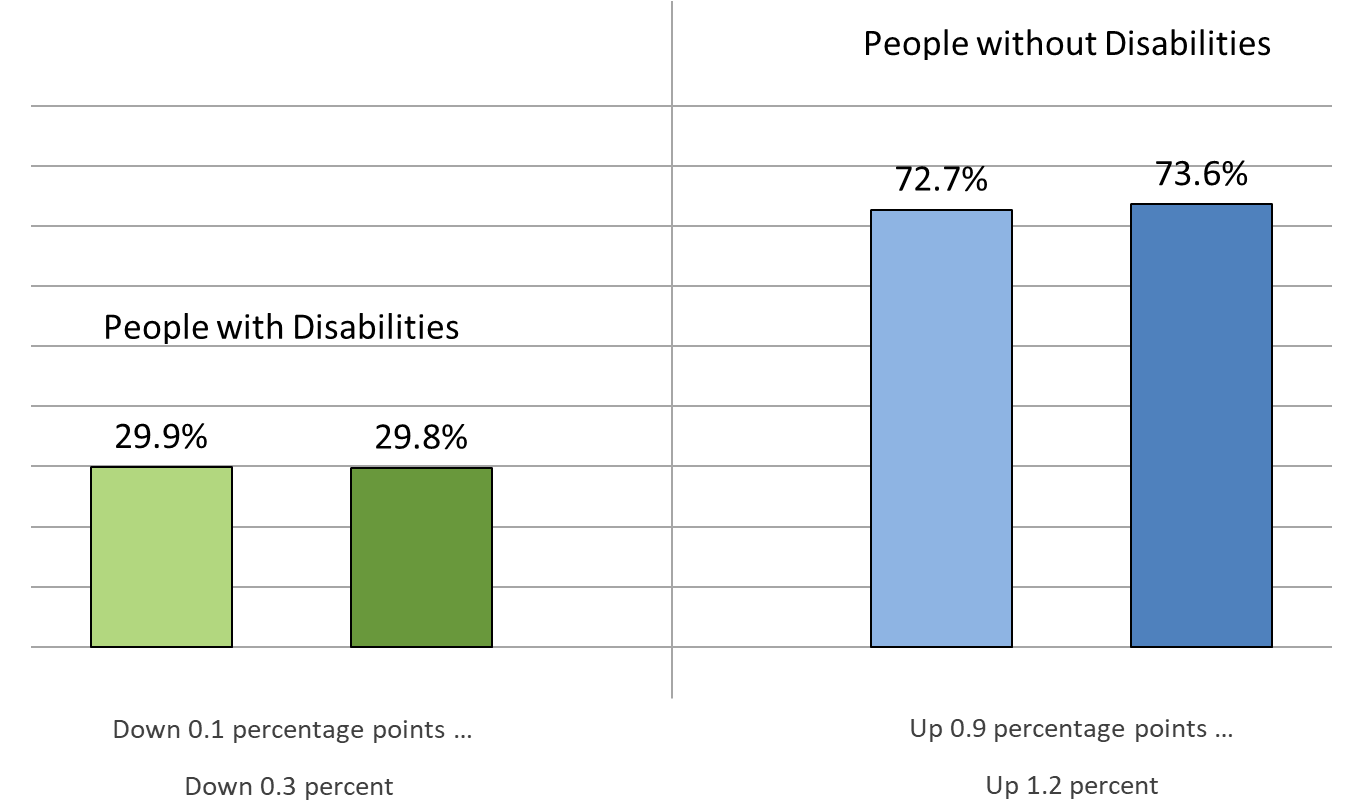 1/2019
1/2019
1/2018
1/2018
6
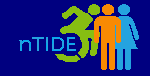 #nTIDELearn
Labor Force Participation Rate
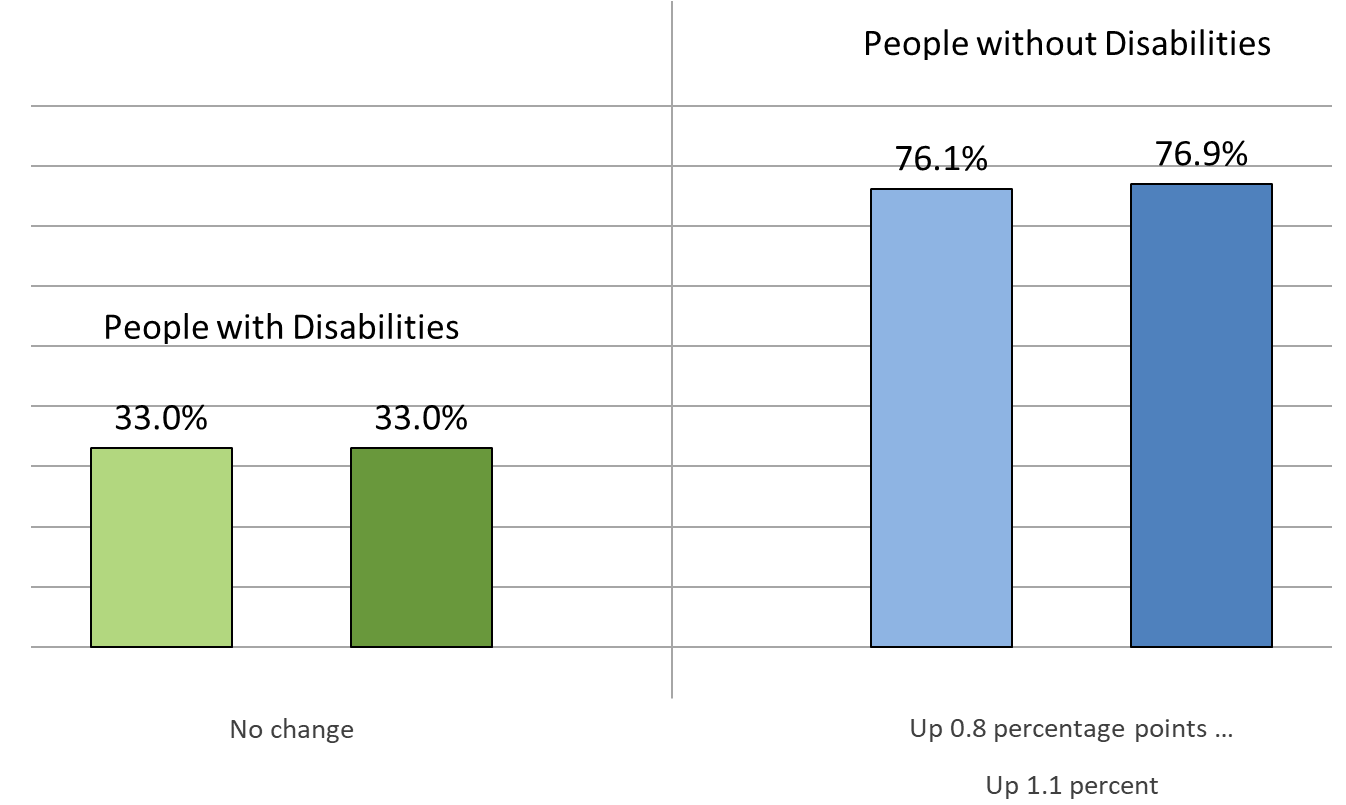 1/2019
1/2019
1/2018
1/2018
7
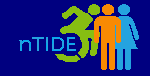 #nTIDELearn
Employment-to-Population Ratio
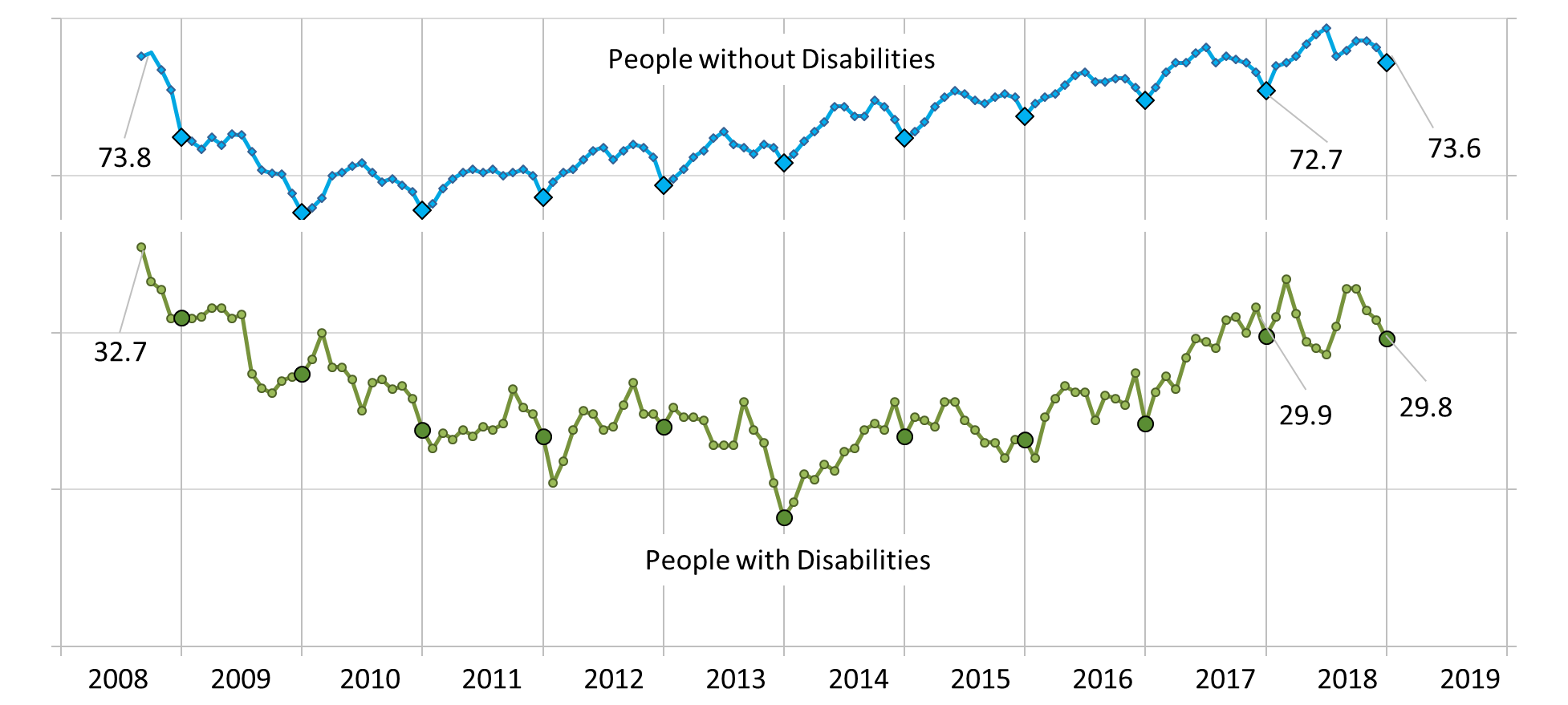 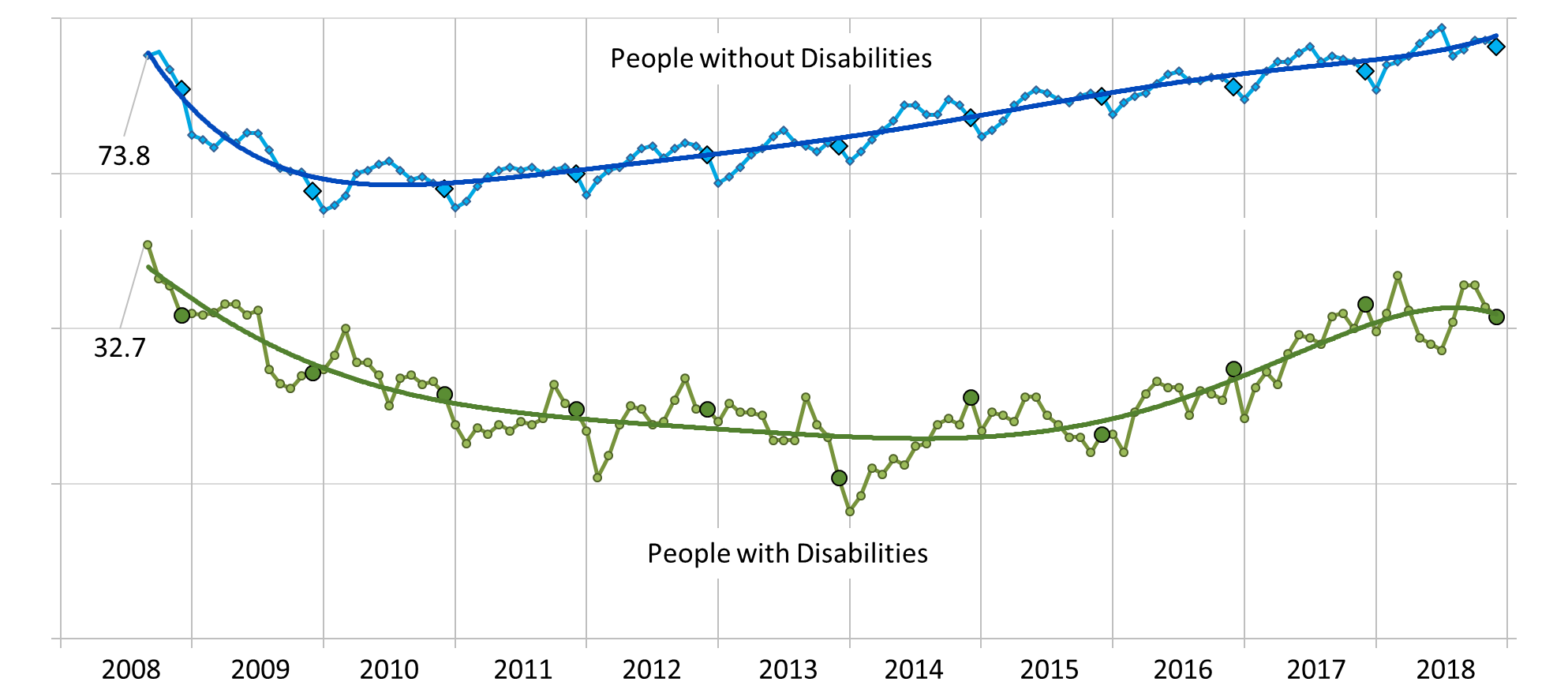 8
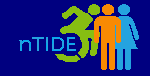 #nTIDELearn
Employment-to-Population Ratio
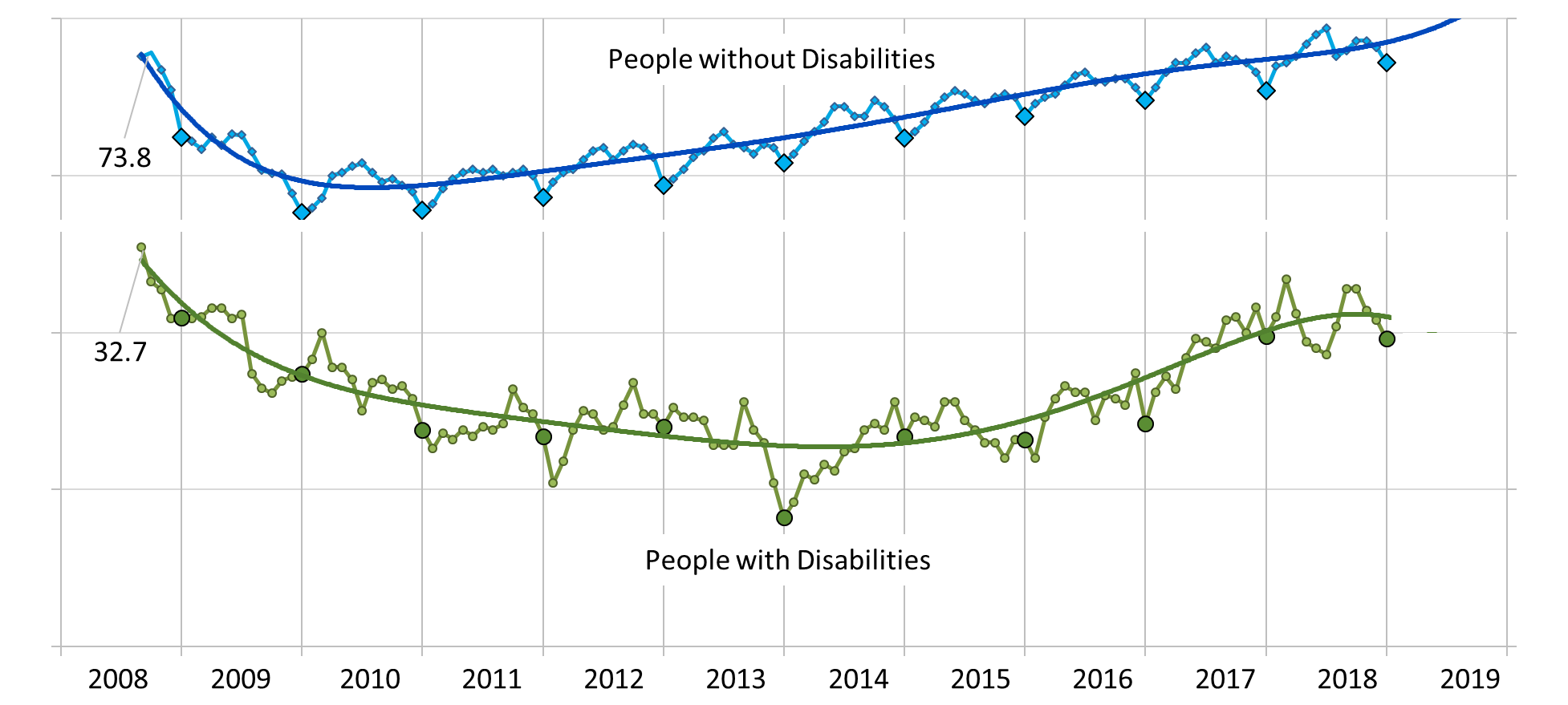 9
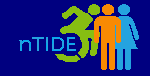 #nTIDELearn
Future: Intersectionalities (2018)
White
Only
76.3%
12.1% pts
No Disability
74.0%
15.9% Δ
Everyone Else
64.2%
43.5% pts
White Only
27.2%
0.6% pts
Disability
30.4%
2.3% Δ
Everyone 
Else
26.5%
10
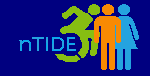 #nTIDELearn
Future: Intersectionalities (2018)
Men
79.5%
11.0% pts
No Disability
74.0%
13.8% Δ
Women
68.5%
43.5% pts
Men
32.7%
4.4% pts
Disability
30.4%
13.5% Δ
Women
28.3%
11
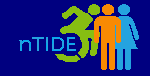 #nTIDELearn
Questions and Answers
Zoom’s Q&A button
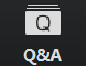 Take our survey and tell us what you think!   www.researchondisability.org/ntide/ntide-survey
Thanks to our partners:Institute on Disability 	www.ResearchOnDisability.org Kessler Foundation	  	www.KesslerFoundation.orgAUCD			www.AUCD.org	
Contact us:	Email: Disability.Statistics@unh.edu 	Call: 866-538-9521 (toll free)
Twitter at #nTIDELearn
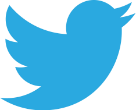 12